LI: To tell the time half an hour before and after.
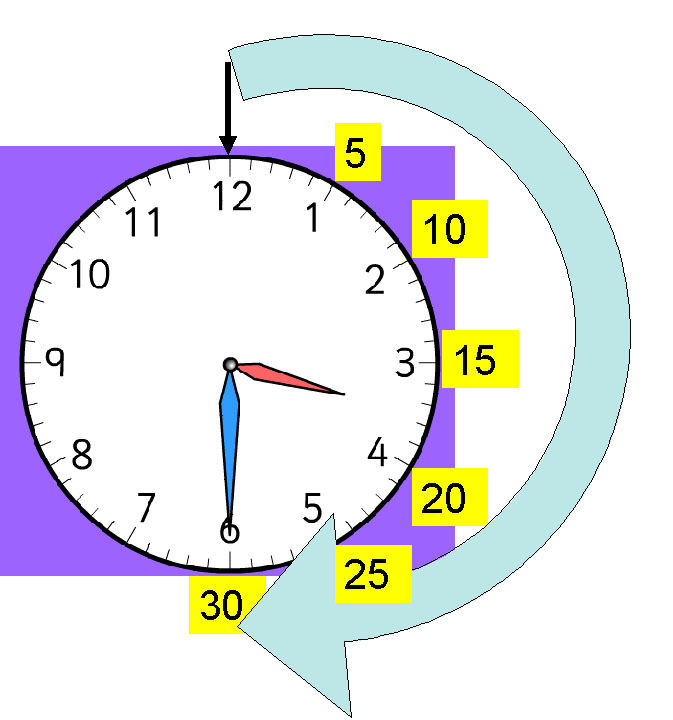 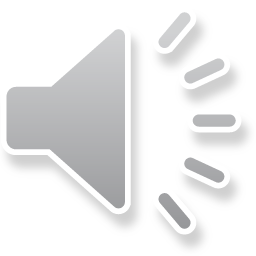 12
12
12
12
11
11
11
11
1
1
1
1
2
2
2
2
10
10
10
10
9
9
9
9
3
3
3
3
8
8
8
8
4
4
4
4
7
7
7
7
5
5
5
5
6
6
6
6
Half an hour after
9:30
9:00
7:30
8:00
When we are finding the time half an hour after, 
the hands move clockwise around the clock.
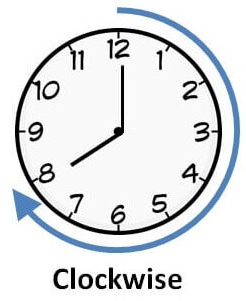 12
12
12
12
11
11
11
11
1
1
1
1
2
2
2
2
10
10
10
10
9
9
9
9
3
3
3
3
8
8
8
8
4
4
4
4
7
7
7
7
5
5
5
5
6
6
6
6
Half an hour before
9:00
7:30
7:00
8:30
When we are finding the time half an hour before,
the hands move anti-clockwise around the clock.
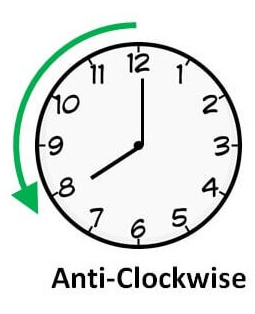 12
12
12
11
11
11
1
1
1
2
2
2
10
10
10
9
9
9
3
3
3
8
8
8
4
4
4
7
7
7
5
5
5
6
6
6
Over to you!
Half an hour before
Half an hour after
3:00
3:30
2:30
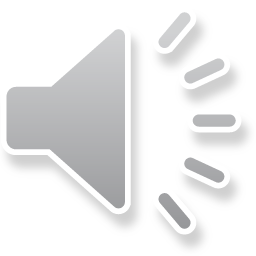 12
12
12
11
11
11
1
1
1
2
2
2
10
10
10
9
9
9
3
3
3
8
8
8
4
4
4
7
7
7
5
5
5
6
6
6
Over to you!
Half an hour before
Half an hour after
10:00
10:30
9:30
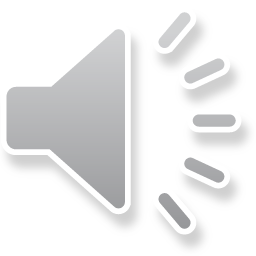 12
12
12
11
11
11
1
1
1
2
2
2
10
10
10
9
9
9
3
3
3
8
8
8
4
4
4
7
7
7
5
5
5
6
6
6
Over to you!
Half an hour before
Half an hour after
12:00
12:30
11:30
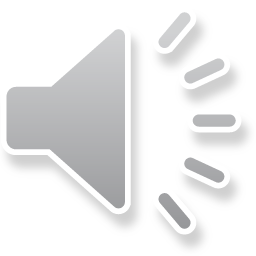 12
12
12
11
11
11
1
1
1
2
2
2
10
10
10
9
9
9
3
3
3
8
8
8
4
4
4
7
7
7
5
5
5
6
6
6
Over to you!
Half an hour before
Half an hour after
1:30
2:00
1:00
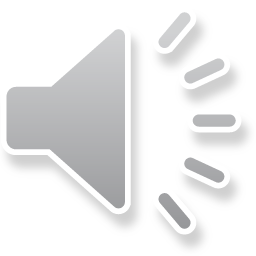 12
12
12
11
11
11
1
1
1
2
2
2
10
10
10
9
9
9
3
3
3
8
8
8
4
4
4
7
7
7
5
5
5
6
6
6
Over to you!
Half an hour before
Half an hour after
5:30
6:00
5:00
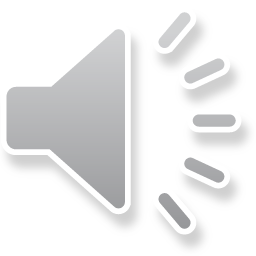 12
12
12
11
11
11
1
1
1
2
2
2
10
10
10
9
9
9
3
3
3
8
8
8
4
4
4
7
7
7
5
5
5
6
6
6
Over to you!
Half an hour before
Half an hour after
12:30
1:00
12:00
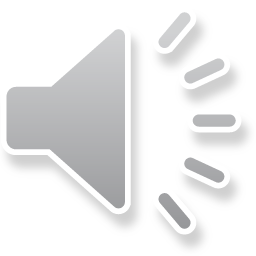 Core Task
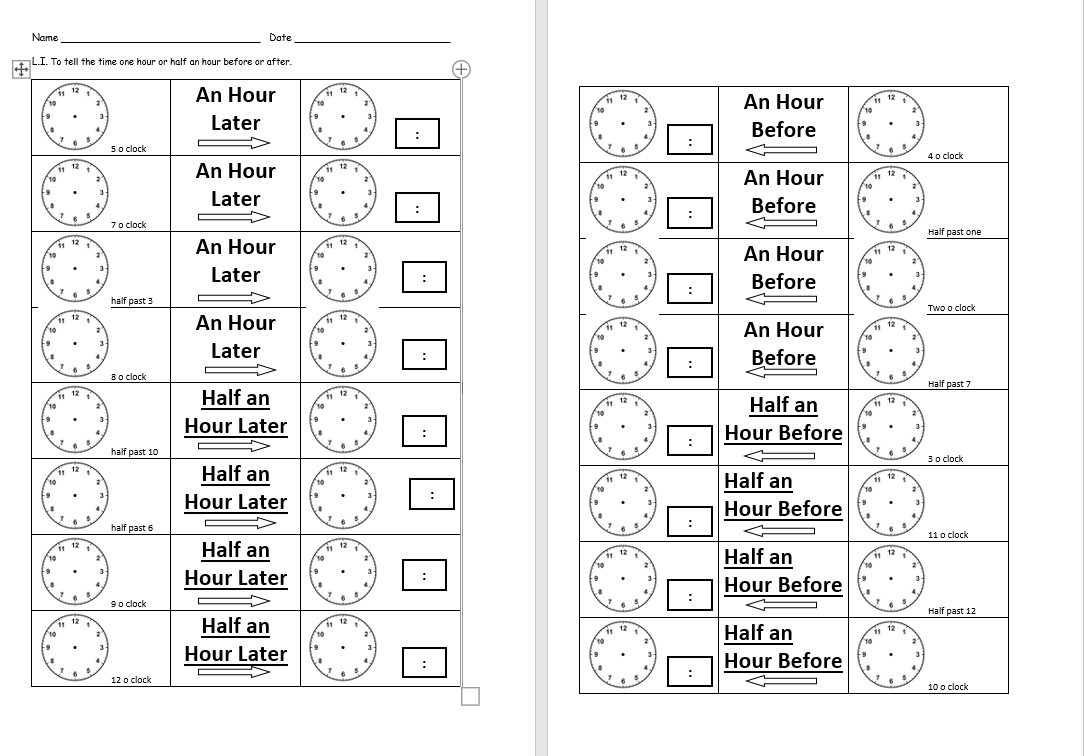 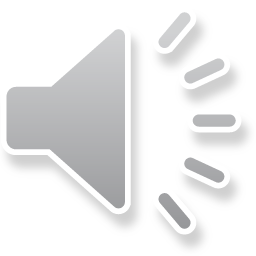